Responsabilidade Civil no Direito do Trabalho






José Affonso Dallegrave Neto
mestre e doutor pela UFPR
pós-doutor pela Universidade de Lisboa
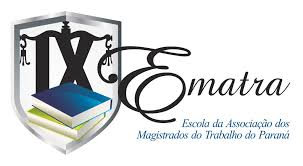 Neminem laedere


Art. 186 do CC: 
“Aquele que, por ação ou omissão voluntária, negligência ou imprudência, violar direito e causar dano  a outrem, ainda que exclusivamente moral, comete ato ilícito”.
ELEMENTOS
RC - Subjetiva
Dano
Culpa
Nexo Causal
RC - Objetiva
Dano
Atividade de Risco
Nexo Causal
Gestão pelo medo. Dano moral.

“As condições de trabalho estão mudando, de modo a ficar mais duras. É preciso fazer mais e melhor. Daí por que alguns patrões, sem  escrúpulos, empregam a pressão psicológica constante e o tratamento descortês com o objetivo de aumentar seus lucros (...). Esse meio de gestão  conduz, geralmente, a síndrome de burnout , que se situa em uma zona muito próxima do assédio moral.” 

(TRT 24ª R.; 1ª. T; RO 01628-32.2011.5.24.0006; Rel. Julio C. Bebber; DEJTMS 13/09/2013; Pág. 22) 

www.dallegrave.com/produção científica
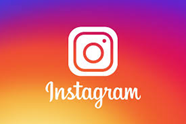 Súmula n.389, II do TST:  
“O não-fornecimento pelo empregador da 	guia necessária para o recebimento do 	seguro-desemprego dá origem ao direito à 	indenização.”

Dano: não recebimento das quotas;

Culpa: não fornecimento das guias;

Nexo causal: dano x culpa do agente
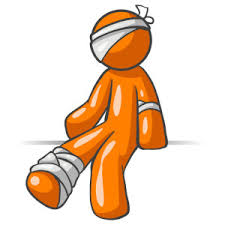 DANO:

			Sem dano não há indenização;

			Art. 944, CC – Restitutio in integrum  
			“A indenização mede-se pela extensão do dano” 
			
			Acumulação: materiais + morais: Súm. 37, STJ
			
	Art. 223-F: “A reparação por danos extrapatrimoniais pode ser pedida cumulativamente com a indenização por danos materiais decorrentes do mesmo ato lesivo”.
Dano Material

Art. 402 CCB: Dano emergente e Lucro cessante: 

Art. 223-F, § 2o : A composição das perdas e danos,  assim compreendidos os lucros cessantes e os danos emergentes, não interfere na avaliação dos danos extrapatrimoniais.
Dano Moral 
			(art. 5°, X, CF)


A) residual:
B) pretium doloris:

	Savatier: “é todo sofrimento humano não resultante de uma perda pecuniária”


   	C) simples  lesão ao direito geral de personalidade; 
   							   (art. 1º, III e art. 5º, X, CF)
DANO MORAL. PRÁTICA MOTIVACIONAL DA EMPRESA. 
Para configuração do dano moral é necessária a conjugação de três elementos: o dano, o nexo causal e a conduta. O fato de a empresa considerar a prática denominada "cheers" como uma atividade cultural de motivação não significa dizer que a mesma seja conduzida em total respeito ao indivíduo. Pelo contrário, fazer os empregados entoarem o hino da empresa e executarem uma coreografia, que inclui uma inadequada dança com "rebolado", ultrapassa todos os limites da motivação e da razoabilidade. Precedentes deste TST. Indenização no importe de R$ 3.000,00 (três mil reais). 

(RR - 448-87.2014.5.09.0007, Rel. Min. Douglas A. Rodrigues, 5ª T., DEJT 23/03/2018)
Título II-A - Do Dano Extrapatrimonial 
Art. 223-A.  Aplicam-se à reparação de danos de natureza extrapatrimonial decorrentes da relação de trabalho apenas os dispositivos deste Título. 

 objetivo: alijar CC (art. 927, pg. único; art. 404, pg único) e L. 8213/91 (concausa)

 regras de integração: arts. 8º, CLT;  4º da LINDB
 Inconstitucional: máxima efetividade (art. 5º, X e § 2º)
‘Art. 223-C.  A honra, a imagem, a intimidade, a liberdade de ação, a autoestima, a sexualidade, a saúde, o lazer e a integridade física são os bens juridicamente tutelados inerentes à pessoa física.’ 

Direito geral de personalidade:
“(...) É certo que o inciso X do artigo 5º da CF elege como bens invioláveis, sujeitos à indenização reparatória, a intimidade, a vida privada, a honra e a imagem das pessoas. Encontra-se aí subentendida a preservação da dignidade da pessoa humana (art.1º, III, da CF). Significa dizer que não há como enumerá-los exaustivamente.   (TST; AIRR 0000627-60.2014.5.19.0001; 5ª Turma;   DEJT 31.3.2017; p. 2681)
Comprovação em juízo: (presunção hominis) 
	“Na concepção moderna da reparação do dano moral, prevalece a orientação de que a responsabilidade do agente se opera por força do simples fato da violação, de modo a tornar-se desnecessária a prova do prejuízo em concreto.” (STJ, Resp. 173.124, 4ª T., César Asfor Rocha, DJ: 19.11.01)

	MORA SALARIAL.   O reiterado ato ilícito praticado pelas reclamadas acarreta dano moral in re ipsa, que dispensa comprovação da existência e da extensão, sendo presumível em razão do fato danoso. (TST; E-ED-RR 0824500-92.2006.5.09.0008; SBDI-I; DEJT 18/11/2016; Pág. 118)
Indenização só na lesão consumada?
ou também pela simples exposição a condições inseguras?

“Falta de sanitários - Transporte com ausência de cinto de segurança - Dano moral - O trabalho em condições inseguras e degradantes enseja o pagamento de indenização por dano moral.” (TRT 3.ª R; Processo: 00903-2012-151-03-00-7 RO; 7ª. T.; Pub: 03/05/2013)
DANO MORAL. TRANSPORTE DE VALORES.

“Ainda que não tenha sido registrada nenhuma ocorrência de assalto ou roubo - enseja a condenação do empregador em danos morais. O transporte de valores, por si só, já é capaz de gerar o sofrimento e desgaste emocional que resultam no dano moral indenizável. Precedentes.  (TST; RR 36400-68.2008.5.23.0001; 7ª. T.; DEJT 14/10/2011; Pág. 340)
Fundamento: direito ao meio ambiente hígido e seguro 

CF: arts 170, IV, e 225, § 3º

“À empresa incumbe velar pela qualidade do ambiente de trabalho e, por consequência, nos casos em que essas condições se revelem hostis, arcar com responsabilidades ...” (TRT 2ª R.; RO 0000945-77.2013.5.02.0445; 4ª. T.; DJESP 11/11/16)

“Pelo princípio do poluidor-pagador,  responde objetivamente o empregador pela degradação do meio ambiente de trabalho. Inteligência dos art. 200, VIII e 225 da CF, do Princípio 16 da Declaração do Rio (1992) e do artigo 4º, VII da L. 6938/81”.  (TRT, 3ª, R. 1ª. T., Proc. 0000375-94.2011.5.03.0102 Rel. Des. Jose Eduardo Chaves Jr.; DEJT-MG: 01/10/2014)
Arbitramento pelo juiz
   	(art. 509, I, CPC/15; ex-art.475-C, II, CPC/73)

“A indenização por 
dano moral deve ser fixada 
de molde a traduzir uma compensação, para a vítima (empregado) e, concomitante, punir patrimonialmente o empregador, a fim de coibir a prática reiterada de atos dessa natureza.”      (TRT – 3ª R – 5ª T – RO nº 9891/99  Taísa Mª. M. de Lima ,DJMG 20.05.2000 – p. 16)
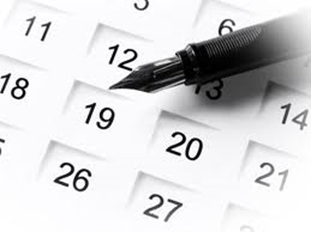 Reforma Trabalhista – Lei 13467/17:


Art. 223-G, CLT: Ao apreciar o pedido, o juízo considerará:

I – a natureza do bem jurídico tutelado; 
II – a intensidade do sofrimento ou da humilhação; 
III – a possibilidade de superação física ou psicológica;
IV – os reflexos pessoais e sociais da ação ou da omissão;
V – a extensão e a duração dos efeitos da ofensa; 
VI – as condições em que ocorreu a ofensa ou o prejuízo moral;
VII – o grau de dolo ou culpa;
VIII – a ocorrência de retratação espontânea; 
IX – o esforço efetivo para minimizar a ofensa; 
X - o perdão, tácito ou expresso;
XI – a situação social e econômica das partes envolvidas; 
XII- o grau de publicidade da ofensa.
Art. 223-G,§ 1º, CLT: 
Se julgar procedente o pedido, o juízo fixará a indenização a ser paga, a cada um dos ofendidos, em um dos seguintes parâmetros, vedada a acumulação: (múltiplas lesões?)


I – ofensa de natureza leve, até 3x o último salário contratual do ofendido;
II – de natureza média, até 5 vezes o último....;
III – natureza grave, até 20 vezes ....;
IV - gravíssima, até 50 vezes .... 


§ 3º Na reincidência entre partes idênticas, o juízo poderá elevar ao dobro o valor da indenização”.

*MP 808: 
- teto do INSS; - reincidência “de quaisquer das partes”
- a tabela não se aplicam aos danos morte
Tabelamento é constitucional?

Dano moral: ofensa praticada pela imprensa. Indenização: tarifação. Lei 5.250/67 - Lei de Imprensa, art. 52:  Não-recepção pela CF/88, artigo 5º, incisos V e X.” (STF, RE 396.386, Rel. Min. Carlos Velloso, DJ 13.08.2004)

Controle de constitucionalidade:

Concentrado: ADC; ADIn; ADO; ADPF; 
legitimidade: art. 103, CF; STF erga omnes;

Difuso: por petição das partes a qquer momento e juízo; intra partes (incidenter tantum)
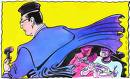 Princípio da Investidura Fática

   "Lembrem-se dos que estão sendo 
	maltratados como se vocês mesmos estivessem
	 sendo maltratados."  Hb 13.3

“o melhor princípio para se fixar a indenização é o que José Affonso Dallegrave Neto chama de  `Investidura Fática`, ou seja, se colocar no lugar da vítima para se ter ideia concreta do quanto seria a ela devido.”  (TST, Min. Rel. Pedro P. Manus – 
Processo nº AIRR-185-96.2010.5.05.0010. Pub: 23/5/2012)
A Pessoa Jurídica pode sofrer dano moral? 

    Art. 52 do CC/02: 
    “aplica-se às PJ, no que couber, a 
     proteção dos direitos da personalidade”

“A PJ não tem capacidade de sentir emoção e dor, estando por isso, desprovida de honra subjetiva e imune à injúria. Pode padecer, porém, de ataque à honra objetiva, pois goza de uma reputação junto a terceiros, passível de ficar abalada por atos que afetam seu bom nome no mundo civil ou comercial onde atua.” (STJ, 4a. T., Resp. 60.033-2, ME, Ruy Rosado. RSTJ 85/268-274)
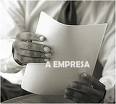 Súmula 227, STJ: “A pessoa jurídica pode ser vítima de dano moral”

“...O fato da reclamada ter procedido cobranças a seus clientes quando esses já haviam pago ao recorrente (ex-empregado) que se apropriou indevidamente dos valores não os repassando à empresa, criou um conceito negativo dessa junto a tais clientes, com prejuízos inegáveis, justificando-se plenamente a condenação em danos morais”. (TRT 24ª. R, PROC 01977/2005-003-24-00-5-RO.1 - DJ/MS de 26/04/2007)
Lei 13.467/17:

Art. 223-D: “A imagem, a marca, o nome, o segredo empresarial e o sigilo da correspondência são bens juridicamente tutelados inerentes à pessoa jurídica.”

Art. 223-G,§2º: “Se o ofendido for PJ, a indenização será fixada com observância dos mesmos parâmetros (...), mas em relação ao salário contratual do ofensor”.
ELEMENTOS
RC - Subjetiva
Dano
Culpa
Nexo Causal
RC - Objetiva
Dano
Atividade de Risco
Nexo Causal
ATO ILÍCITO OU
     ATIVIDADE DE RISCO


Art. 927, CC: “Aquele que, por ato ilícito (arts. 186 e 187) causar dano a outrem, fica obrigado a repará-lo.” 

parágrafo único: “Haverá obrigação de reparar o dano, independente de culpa, nos casos especificados em lei, ou quando a atividade normalmente desenvolvida pelo autor do dano implicar, por sua natureza, risco para os direitos de outrem.”
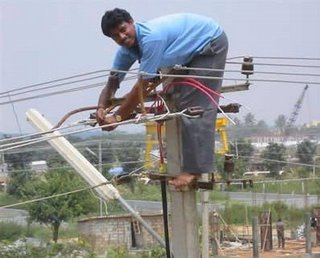 Culpa acidentária do empregador:
	1) violação das normas de segurança e saúde do trabalho. 
    2) violação do dever geral de cautela    
       		
	Art. 157, Cabe às empresas:
	I - cumprir e fazer cumprir as normas de segurança e 
	medicina do trabalho; 
	II – “instruir os empregados, através de ordens de serviço, quanto às 
	precauções a tomar no sentido de evitar acidentes do trabalho ou 
     doenças ocupacionais.”
Na esfera acidentária espera-se 
extrema cautela:


“A conduta exigida do empregador vai além daquela esperada do homem médio nos atos da vida civil (bonus pater famílias), uma vez que a empresa tem o dever legal de adotar as medidas preventivas cabíveis para afastar os riscos inerentes ao trabalho.” (TRT, 3ª. R. Rel. Sebastião G. de Oliveira, Proc 01349-2004-037-03-00-0-RO,DJ/MG: 22/9/2005)

 dever de prevenção e precaução
 NR 1.7; Art. 7º, XXII, CF;
 Força Normativa das NRs (art. 200, CLT)                           Vídeo escada
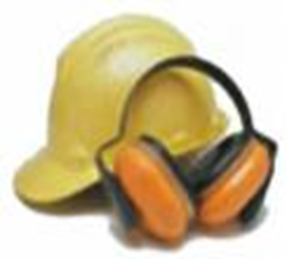 RESPONSABILIDADE CIVIL OBJETIVA
	Atividade normal de risco- art. 927, pg único do CC.

	Ramo de atividade x Tipo de acidente
	A SBDI-1 decidiu que a responsabilidade é objetiva em caso de acidente em trabalho de risco acentuado, restando estabelecido que não é a atividade da empresa, mas o específico labor do empregado que define o risco. 
	(TST; RR 43940-45.2007.5.09.0664; 3ª. T.; Rel. Min. Alexandre de Agra Belmonte;    DEJT 30/08/2013)
Jurisprudência: atividade normal de risco
 Risco Criado x Risco Proveito
  Ubi emolumentum, ibi onus

  Corte de cana de açúcar:
Processo: RR-28540-90.2006.5.15.0071
Rel. Min. José Roberto Freire Pimenta:
"No tocante ao risco da atividade desenvolvida no corte de cana de açúcar, esta Corte tem entendido que a responsabilidade é objetiva, prescindindo da comprovação    de dolo ou culpa do empregador".
MOTORISTA DE CAMINHÃO. ATIVIDADE DE RISCO. 
	Os motoristas profissionais, aplicados ao transporte rodoviário enfrentam, cotidianamente, grandes riscos com a falta de estrutura da malha rodoviária brasileira. O perigo de acidentes é constante... Nesse contexto, revela-se inafastável o enquadramento da atividade de motorista de viagem como de risco, o que autoriza o deferimento dos títulos postulados com arrimo na aplicação da responsabilidade objetiva prevista no Código Civil. Precedentes. (TST; AIRR 0001896-90.2013.5.09.0020; 3ª Turma; Rel. Min. Alberto Bresciani; DEJT 31/03/2017; Pág. 2136)
Construção  Civil – utilização de andaimes:

Processo: RR-25900-90.2008.5.17.000
 
Rel. Min. Renato de Lacerda Paiva:
 
“A construção civil é atividade de risco que justifica a responsabilidade objetiva (…)  como a utilização de andaimes, entre outros.”
Motoboy – Motocicleta:
	
ACIDENTE DE TRÂNSITO. I. Acha-se consolidada no TST jurisprudência de que o exercício da função de motoboy pressupõe a existência de risco potencial à incolumidade física e psíquica do trabalhador, a atrair a responsabilidade civil objetiva, nos termos do artigo 927 do Código Civil. 
	(TST; RR 0062500-27.2005.5.01.0341; 5ª. Turma; Rel. Min. Antônio José de Barros Levenhagen; DEJT 31/03/2017; Pág. 2859)
Trabalho em rede elétrica:
	(…) a atividade desenvolvida pela reclamada (concessionária de serviço público de energia elétrica) enquadra-se o rol de atividades de risco, em razão da sua potencialidade de provocação de dano a outrem, atraindo a responsabilidade objetiva (art. 927, pg único, CC). 

Processo: TST; RR 173700-11.2005.5.04.0291; 2ª. Turma; 
Rel. Min. Renato de Lacerda Paiva; DEJT 19/12/2013
Manejo de animais. Acidente com lesão corporal:
	“Em decorrência dos sempre presentes riscos naturais que cercam o exercício de atividades laborativas no trato de animais, riscos esses que são imprevisíveis em razão das reações instintivas dos animais e das suas características comportamentais, a responsabilidade civil aplicável é a objetiva.” 
Processo:  TRT 4ª R.; RO 0077900-19.2009.5.04.0451; 4ª. T., 
Rel. Des. Hugo Carlos Scheuermann; DEJTRS 13/02/2012; Pág. 30
Atividade de vigia:	
	1. A jurisprudência desta Corte tem admitido a aplicação da teoria da responsabilidade civil objetiva do empregador, prevista no art. 927, pg único, do Código Civil, nos casos em que o trabalhador, no exercício de sua ocupação, é submetido a um maior grau de risco à sua incolumidade física e psíquica, em razão da atividade normalmente desenvolvida por ele ou pelo seu empregador. 
2. Tem- se entendido também que a atividade do vigia se enquadra nesse conceito de atividade de risco. 
(TST;  2ª. Turma, RR 0001798-26.2010.5.03.0005;  Relª Min. Delaide M. Arantes; DEJT 17/03/2017; p. 1260)
Concepção objetiva da culpa
     (pelo simples descumprimento de obrigações legais)

“O agente não é + tido em culpa por ter agido de forma reprovável no sentido moral, mas simplesmente por ter deixado de empregar a diligência social média”. 
	(SCHREIBER, Anderson. Novos paradigmas da 	responsabilidade social. Atlas, 2007)
Criaremos uma nova CTPS para novos trabalhadores. 
“Assim, todo jovem que ingresse no mercado poderá escolher entre um vínculo baseado na CTPS tradicional (azul), mantendo o ordenamento atual -, ou uma CTPS verde e amarela em que o Ct ndividual prevalece sobre a CLT, mantendo todos os direitos da CF)". Fonte: UOL em 13/9/18

Dep. Kim Kataguiri – Líder do MBL  
“A JT tira dinheiro de quem trabalha e produz; rouba dos + pobres para dar para os + ricos e ainda é admirada por todo mundo”
(Youtube)
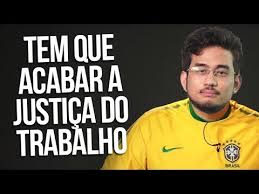 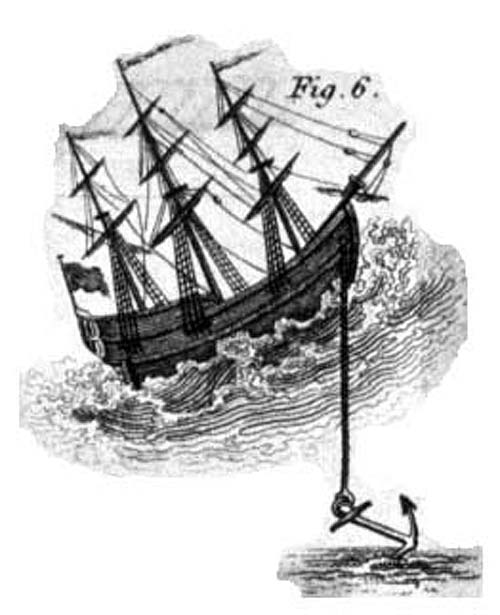 Neoconstitucionalismo (art. 5º, § 2º, CF)

Não discriminação;
Direito geral de personalidade;
Função social da empresa; 
Pleno emprego;
Proporcionalidade;
    *ativismo judicial? (vídeo)
Bibliografia:

- GUEDES, Marcia Novaes.  Terror psicológico no trabalho. 3ª edição, LTr, 2008.

PAMPLONA FILHO, Rodolfo. O assédio sexual na relação 
de emprego. 2ª. ed. SP: LTr, 2011.

DALLEGRAVE NETO, José Affonso. Responsabilidade 
Civil no Direito do Trabalho. 6a. ed., SP: LTr, 2017.

OLIVEIRA, Sebastião Geraldo de. Indenizações por 
acidente do trabalho ou doença ocupacional. 9ª.ed, 
SP: LTr, 2016

- Instagram: @dallegrave_neto
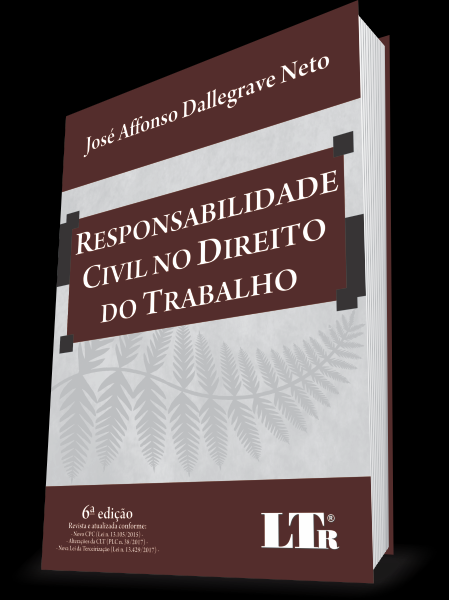